IAMA 2019                                                             December, 4th 2019
SOA formation in a low NOx biogenic environment perturbed by an urban plumeAn explicit modeling study of the GoAmazon 2014/5 field campaign
Camille Mouchel-Vallon, Sasha Madronich, Julia Lee-Taylor, Alma Hodzic
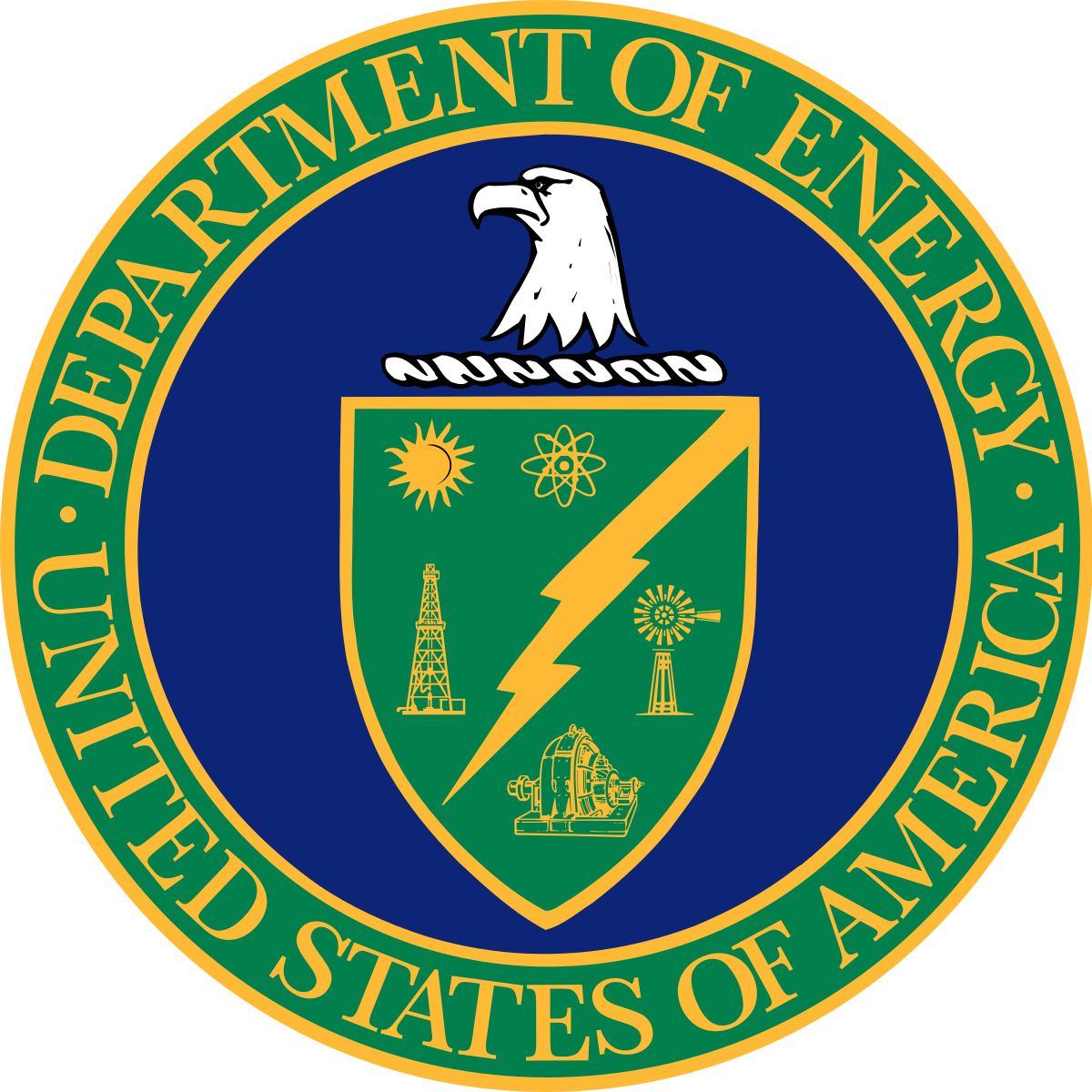 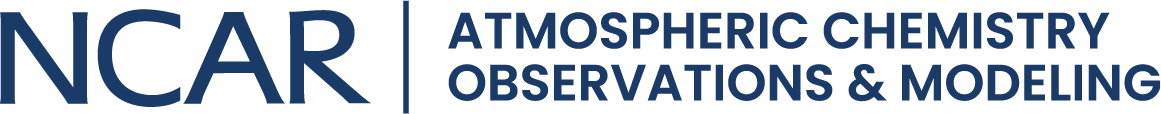 U.S. Department of Energy (DOE) ASR grant DE-SC0016331
Atmos. Chem. Phys., Submitted
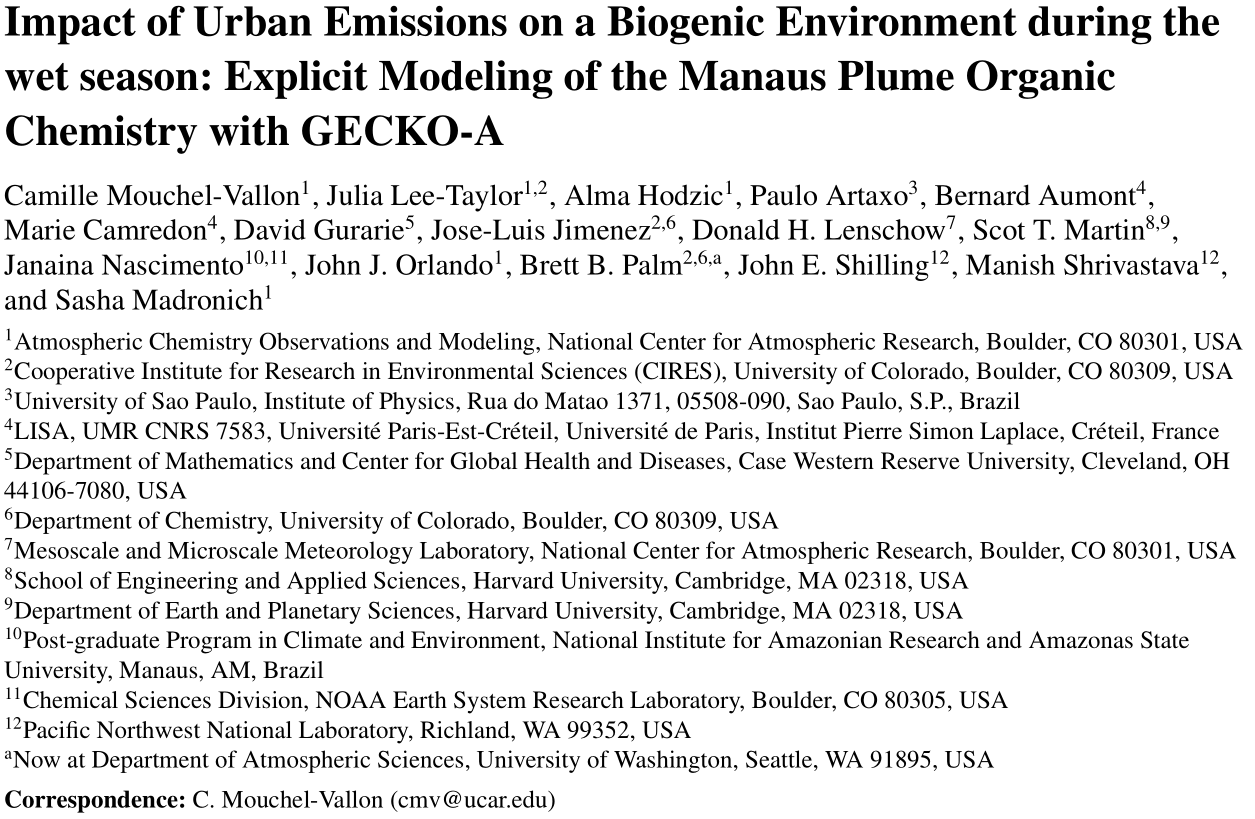 GoAmazon 2014/5
Manaus (Brazil), 2.1 million inhabitants, is  situated in the middle of the Amazonian Rainforest.
Point source of anthropogenic pollution in a clean background.
Ideal place to study biogenic/anthropogenic
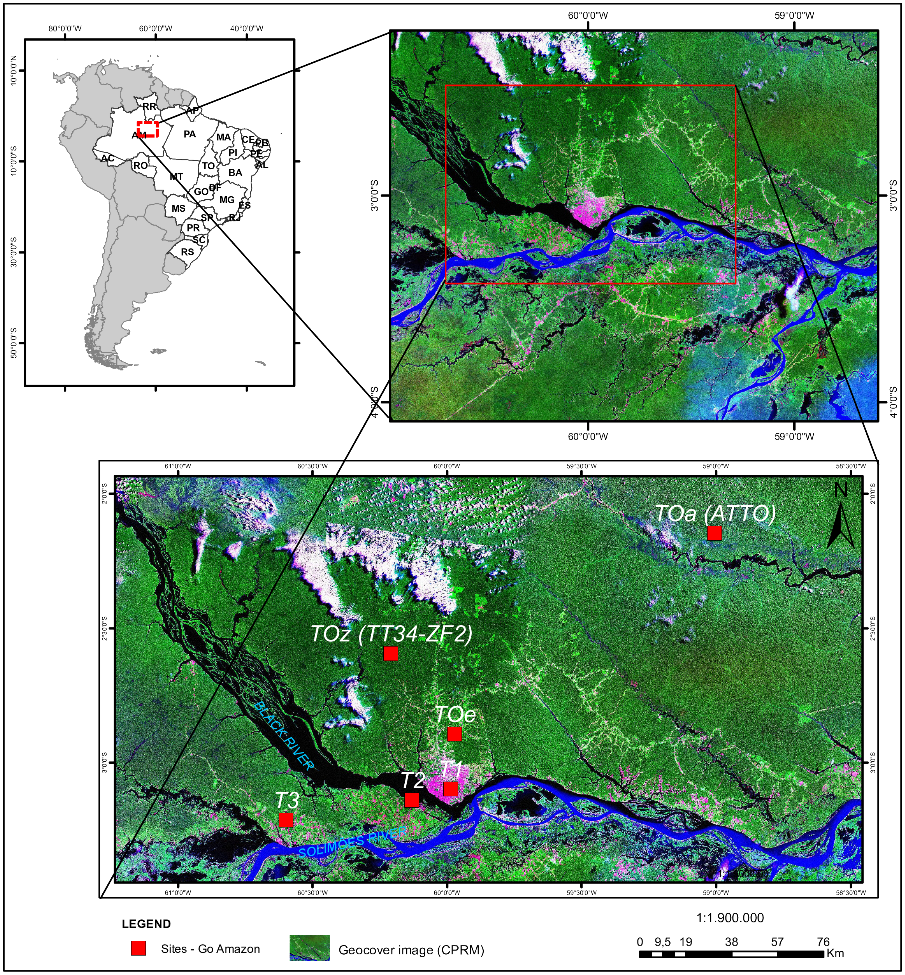 Manaus
T3 main ground instrumented site is alternately sampling background air and the Manaus outflow
+ Airborne measurements sampling the urban plume
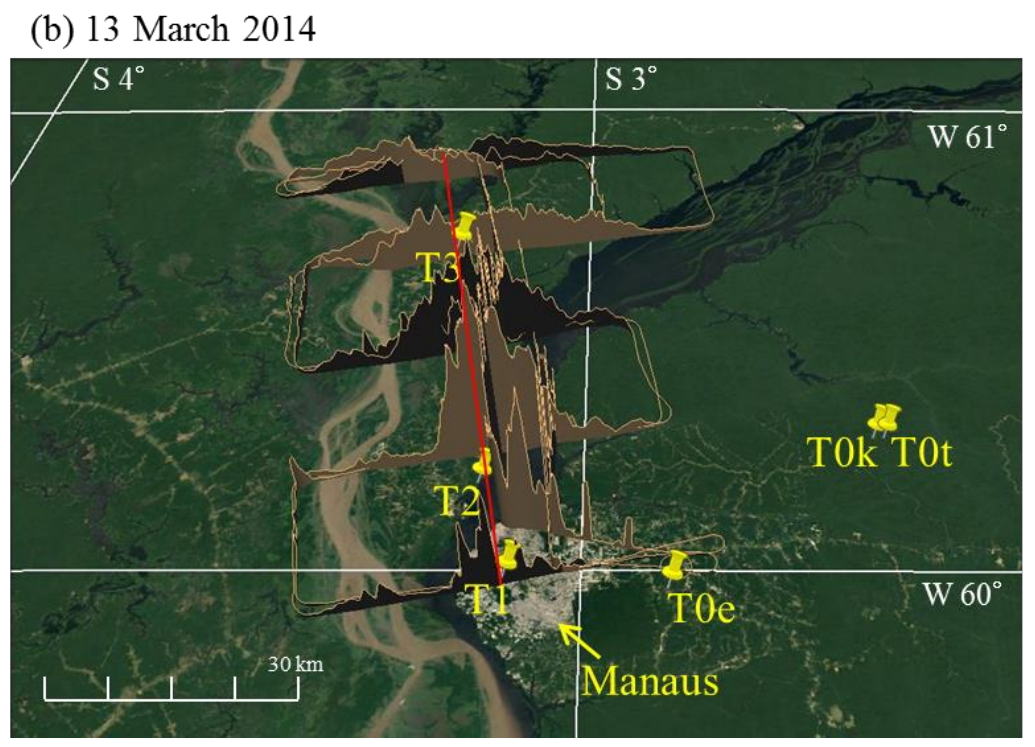 Particle number concentrations
de Sá et al, 2017
Interaction of clean air masses with urban plume
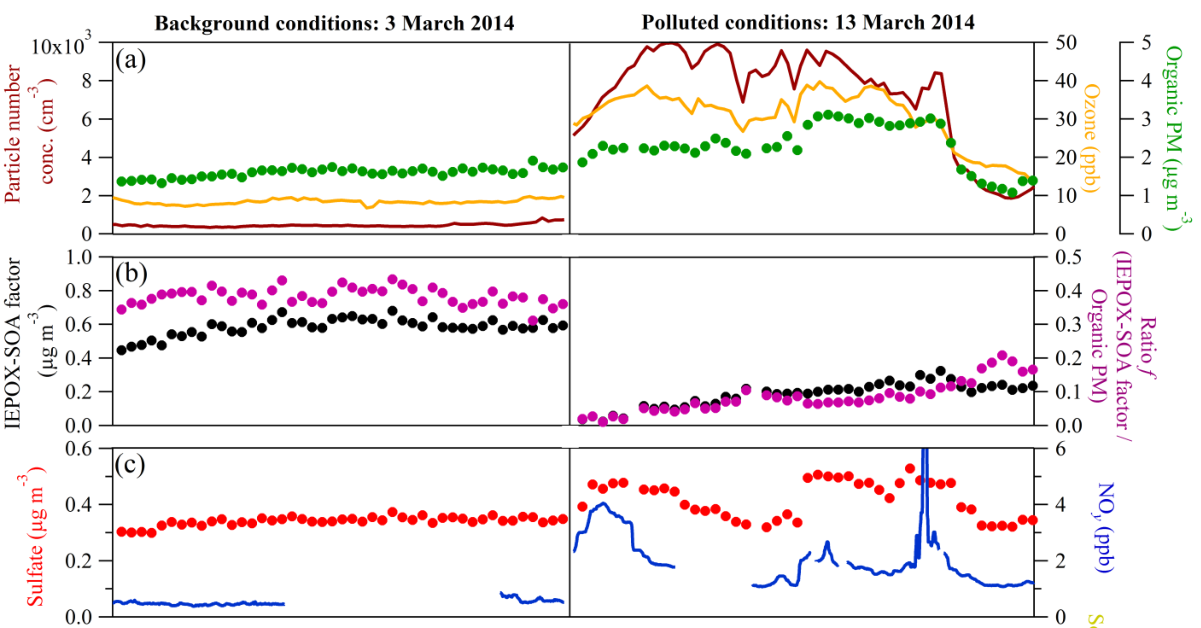 De Sá et al, 2017
Interaction of clean air masses with urban plume
Shrivastava et al., 2019 (see talk on Thursday morning)
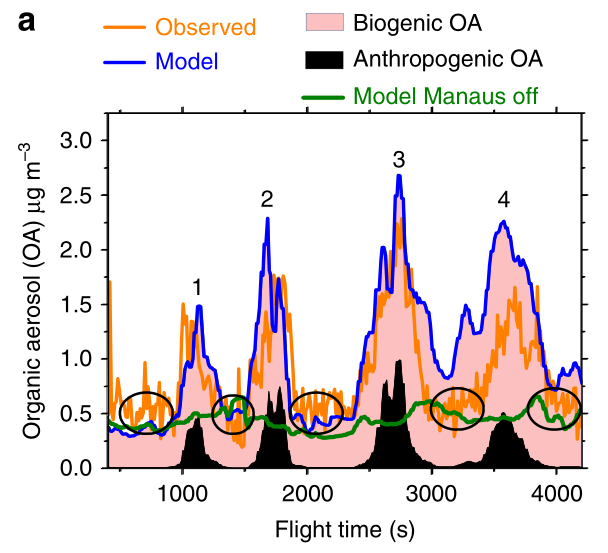 Modeling OA formation with WRF-Chem with a 4-bins VBS parameterization fitted on chamber experiments
Biogenic SOA formation is enhanced by higher oxidative capacity inside the urban plume
Experimental data & structure activity relationships (SAR)
Can we reproduce the SOA enhancement with an explicit model?
Generator of Explicit Chemistry and Kinetics of Organics in the Atmosphere (GECKO-A, Aumont et al., 2005)
GECKO-A
Precursors
Computer program: 
Automatically generates oxidation scheme (reactions, mass transfer between phases, …)
Explicit chemical schemes
+ properties
(Psat, H, ...)
Protocol: 
Identify oxidation pathways
Estimates missing data
→
k1
Beginning
CH3CH2CH3
+ OH
CH3CH(OO.)CH3
→
CH3CH2CH3
+ OH
CH3CH2CH2(OO.)
k2
→
...
…..
CH3CH(OO.)CH3
+ NO
→
...
…..
…..
→
...
…..
CH3CH2CH2(OO.)
+ NO
→
...
…..
…..
→
...
…..
CO2 + H2O
end
New reaction products added to the stack
VOCn
VOC2
VOC1
Radical ?
no
yes
RO2 ?
C-H ?
OH reaction
Peroxy alkyl chemistry
RH + OH  RO2
RO2+NO  RO+NO2
RO2+NO  RONO2 
RO2+NO3  RO+NO2+O2
RO2+HO2  ROOH + O2
RO2+RO2   products
>C=C< + OH  >C(OH)C(O2)<
O3 reaction
>C=C< ?
>C=C< + O3  >C=O + Criegee
Criegee  products + OH
RCO3 ?
NO3 reaction
Peroxy acyl chemistry
RCHO + NO3  R(O)OO
RCO3+NO  R+CO2+NO2
RCO3+NO2  RCO(OONO2) 
RCO3+NO3  R+CO2+NO2+O2
RCO3+HO2  RCO(OOH) + O2
RCO3+HO2  RCO(OH) + O3
RCO3+RO2   products
-CHO ?
>C=C< + NO3  >C(ONO2)C(O2)<
Photolysis
RCHO + hn  R + HCO
RONO2 + hn  RO + NO2
ROOH + hn  RO + OH
>C=O ?
-ONO2 ?
-OOH ?
RO ?
-C(O)OONO2 ?
Alcoxy chemistry
>CH(O)+O2  >C=O + HO2
>CH(O)C2C(O.)<  >C(O) C2C(OH)< 
>C(O)-R  >C=O + R
Thermal decomposition
RCO(OONO2)  RCO(OO)+NO2
Treat next species in the stack
GECKO-A flowchart
Can we reproduce the SOA enhancement with an explicit model?
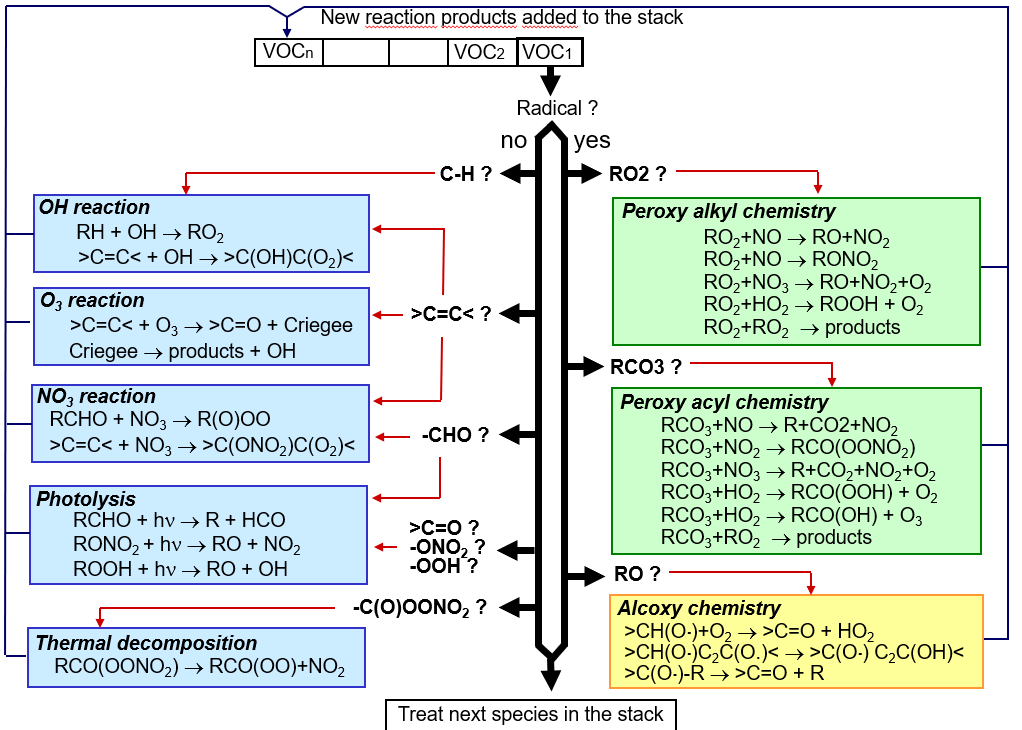 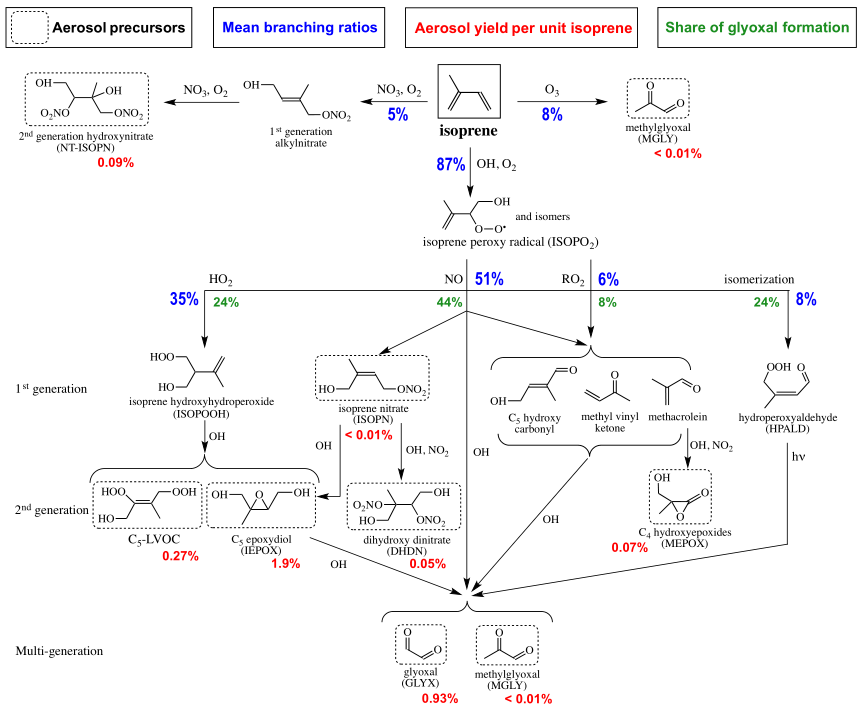 Isoprene SOA heterogeneous formation from Marais et al. (2016)
Boxmodel Setup
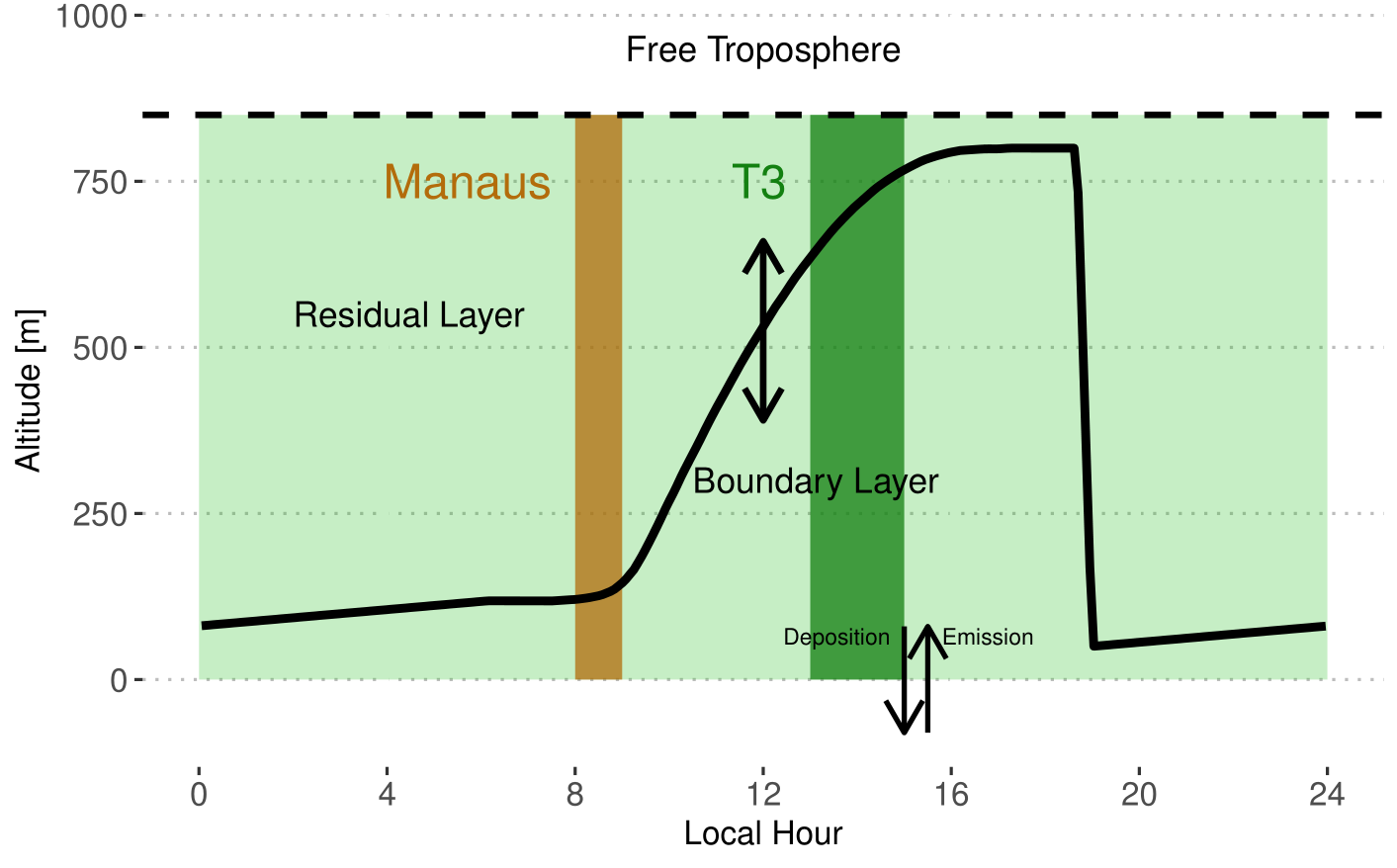 Estimating Emissions
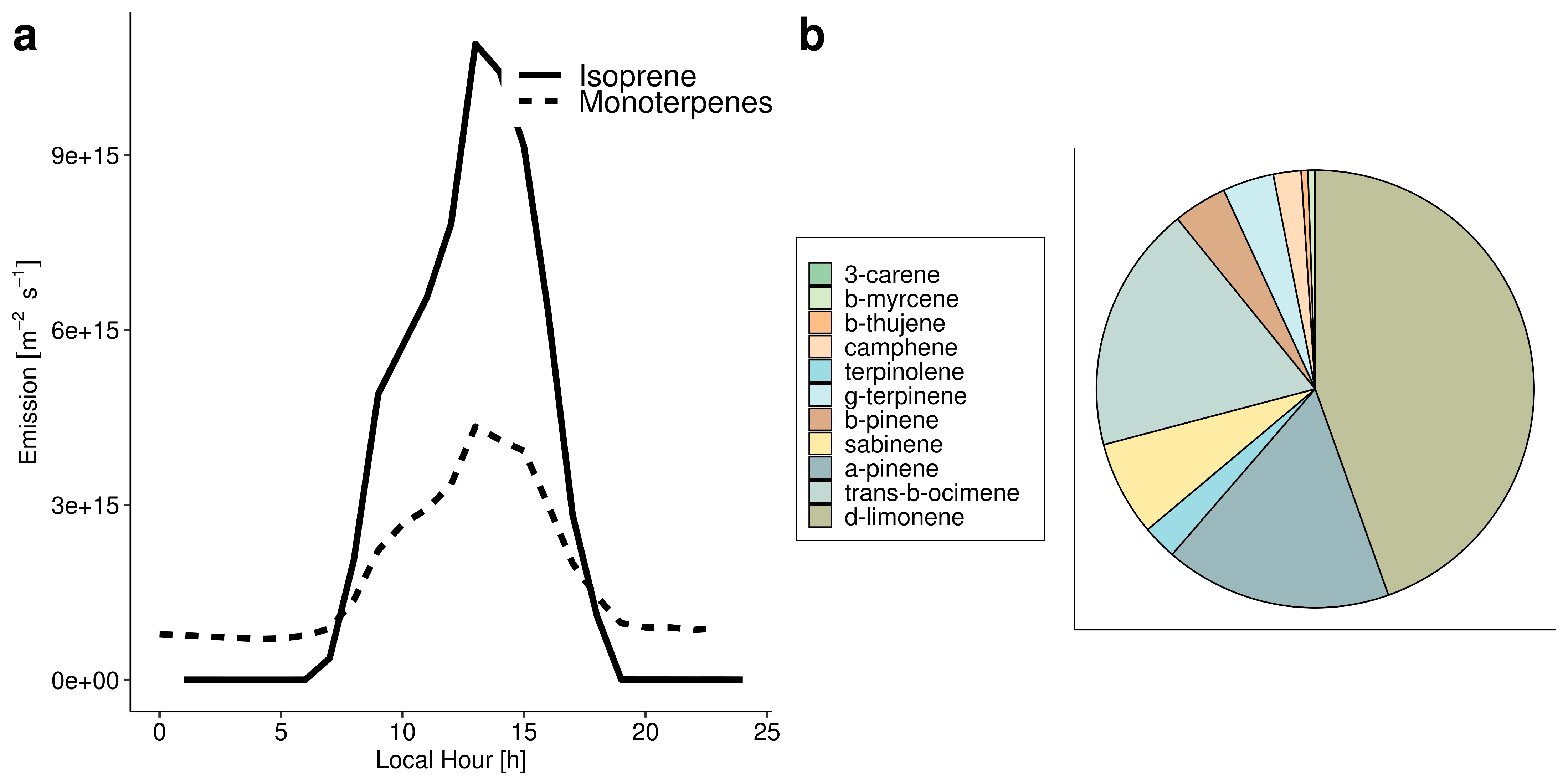 Biogenic Emissions from MEGAN 2.1 (Guenther et al., 2012) and speciation fitted to Jardine et al. (2015)
65 organic precursors
16 million reactions, 4 million species
(400000 partitioning into the aerosol phase)
Anthropogenic Emissions based on Abou Rafee et al., (2017)
OA mass at T3 site
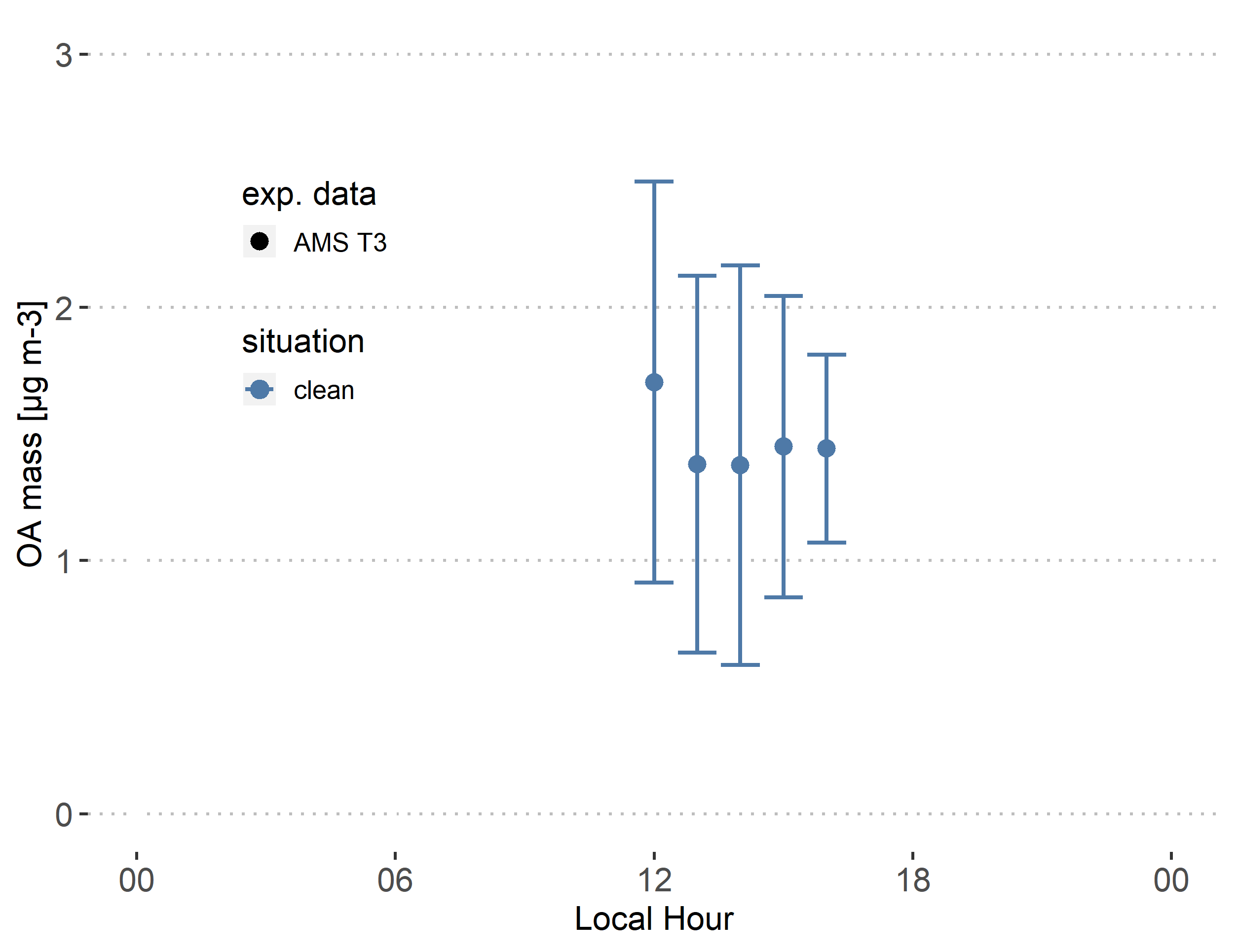 The Explicit model can reproduce background OA mass
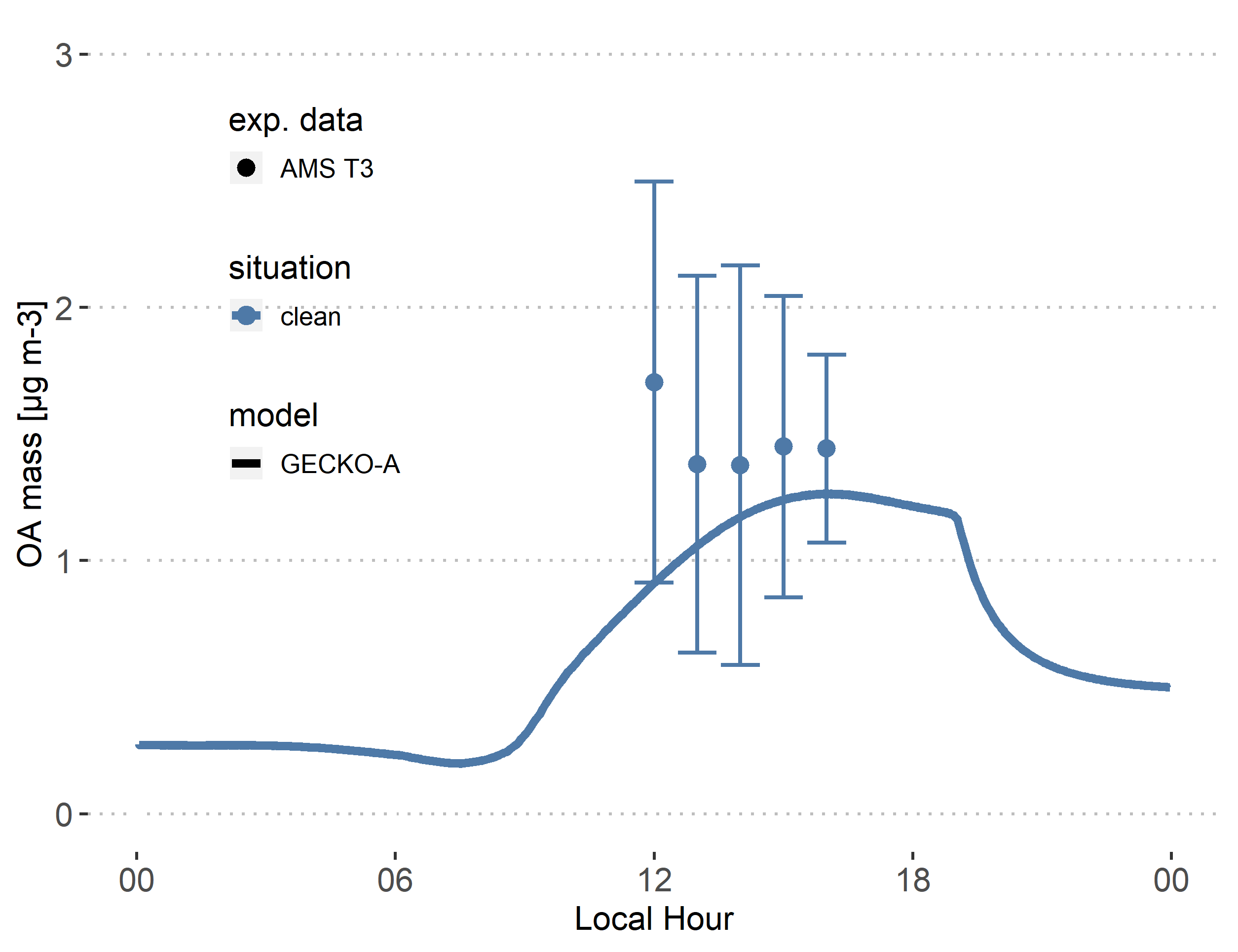 OA mass enhancement in the polluted plume
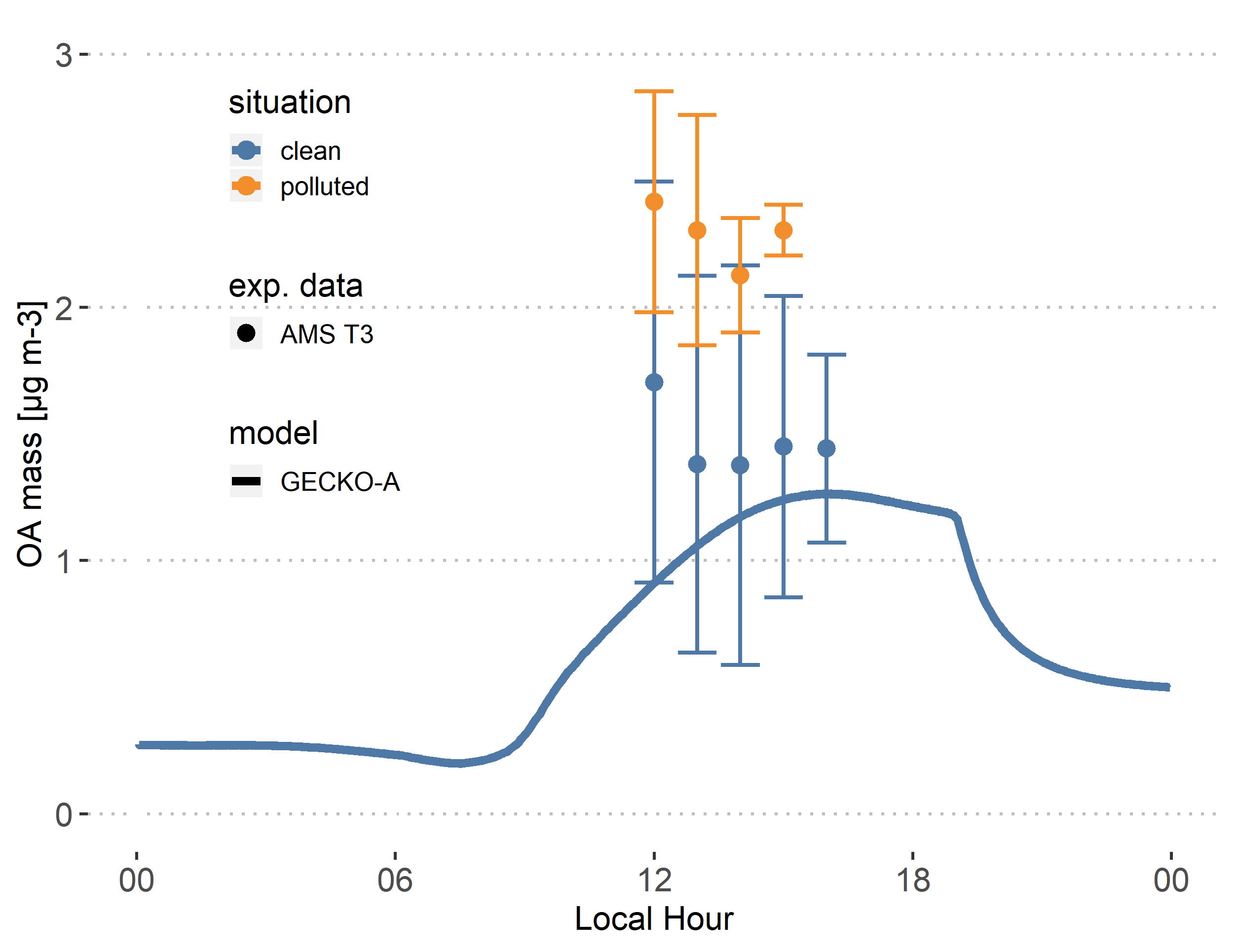 The explicit model does not reproduce the observed enhancement
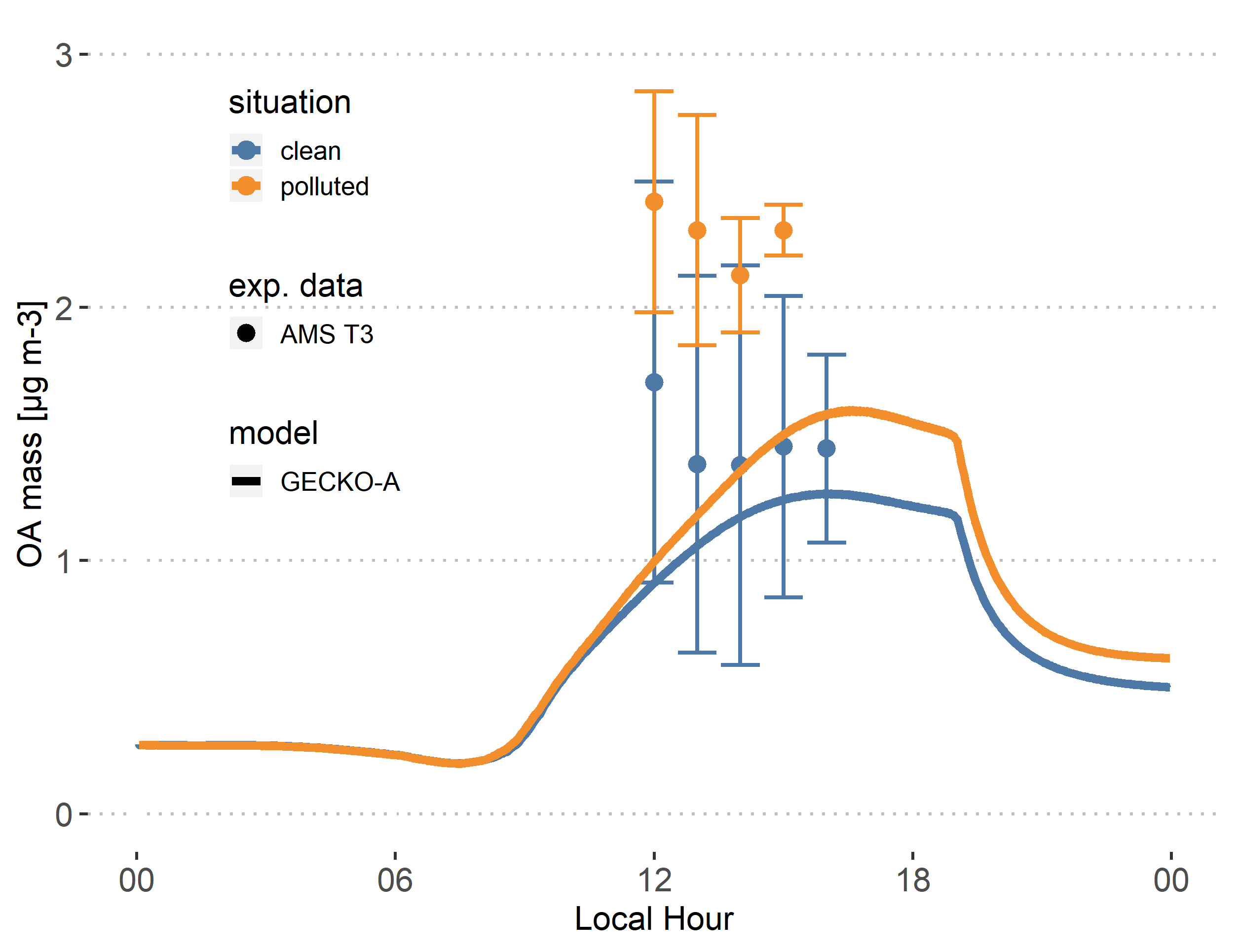 A problem with emissions and oxidants levels?
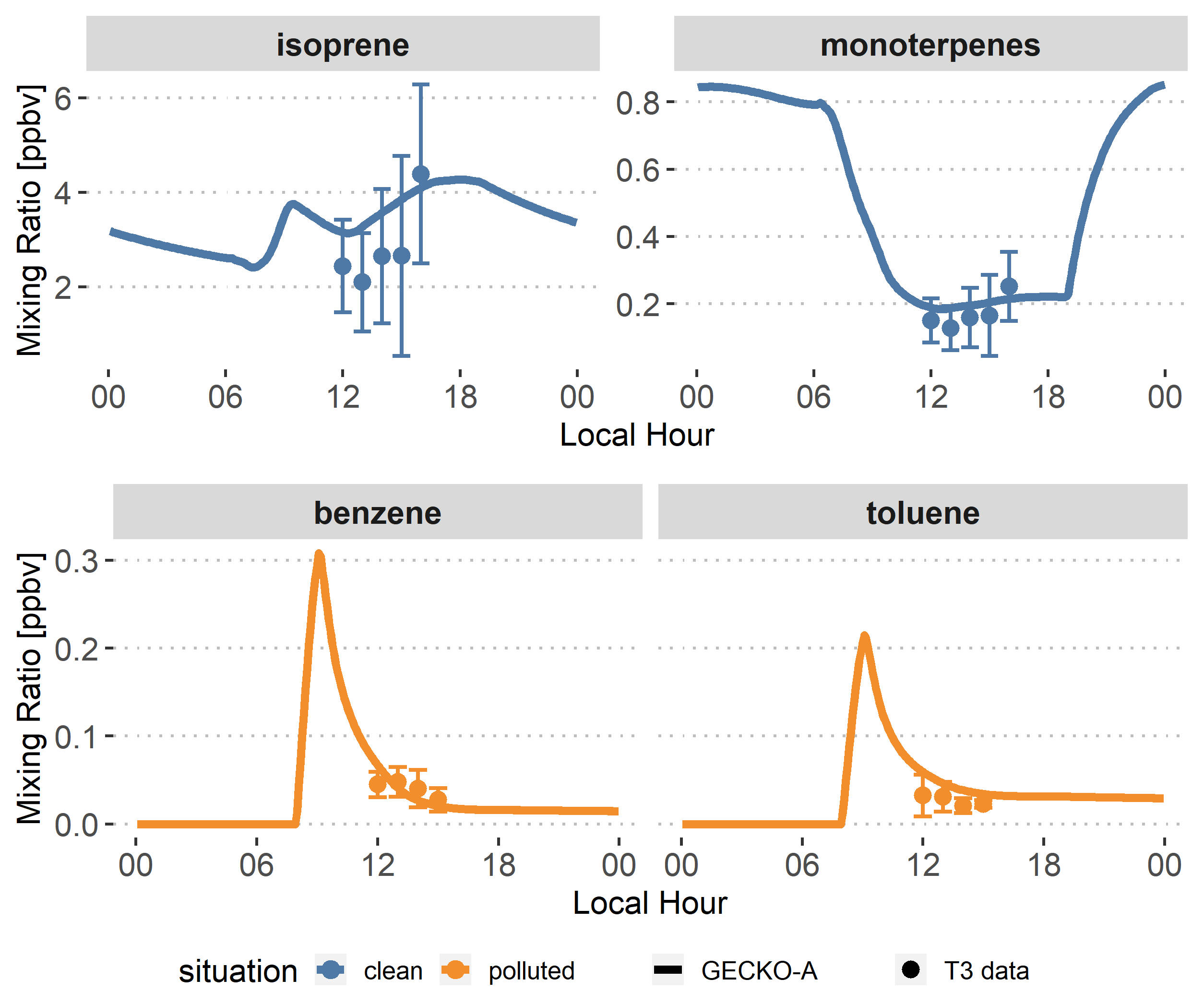 A problem with emissions and oxidants levels?
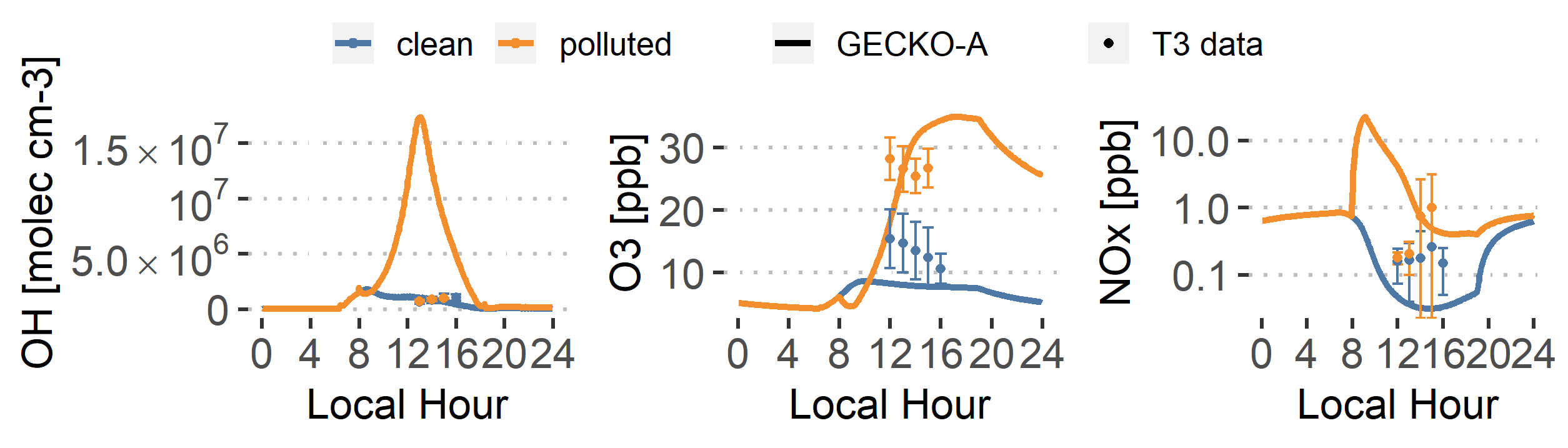 A problem with emissions and oxidants levels?
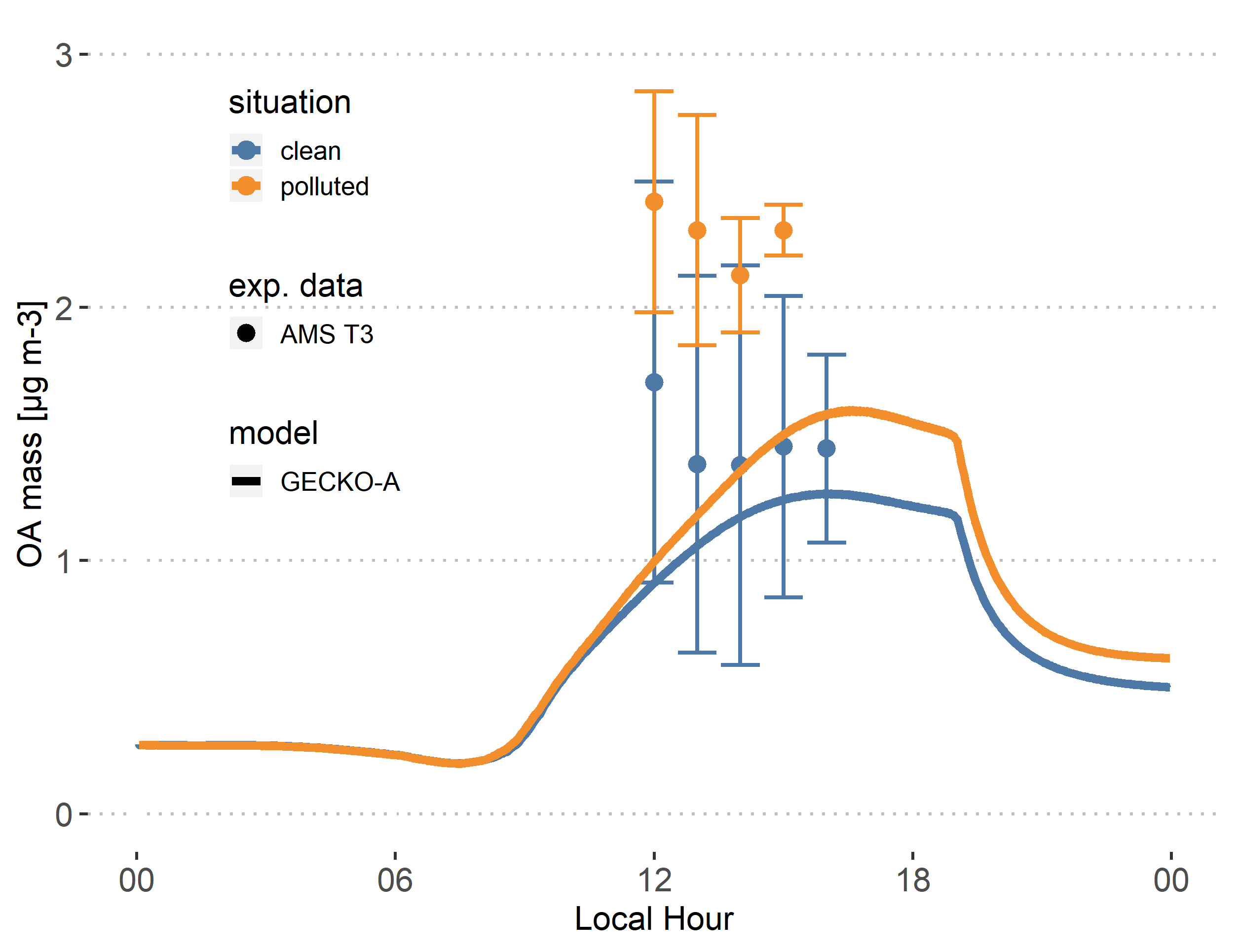 [Speaker Notes: VBS vs GECKO: means there is no problem with emissions or oxidants. Why is GECKO-A not sensitive to oxidants level]
The VBS is more sensitive to oxidants levels
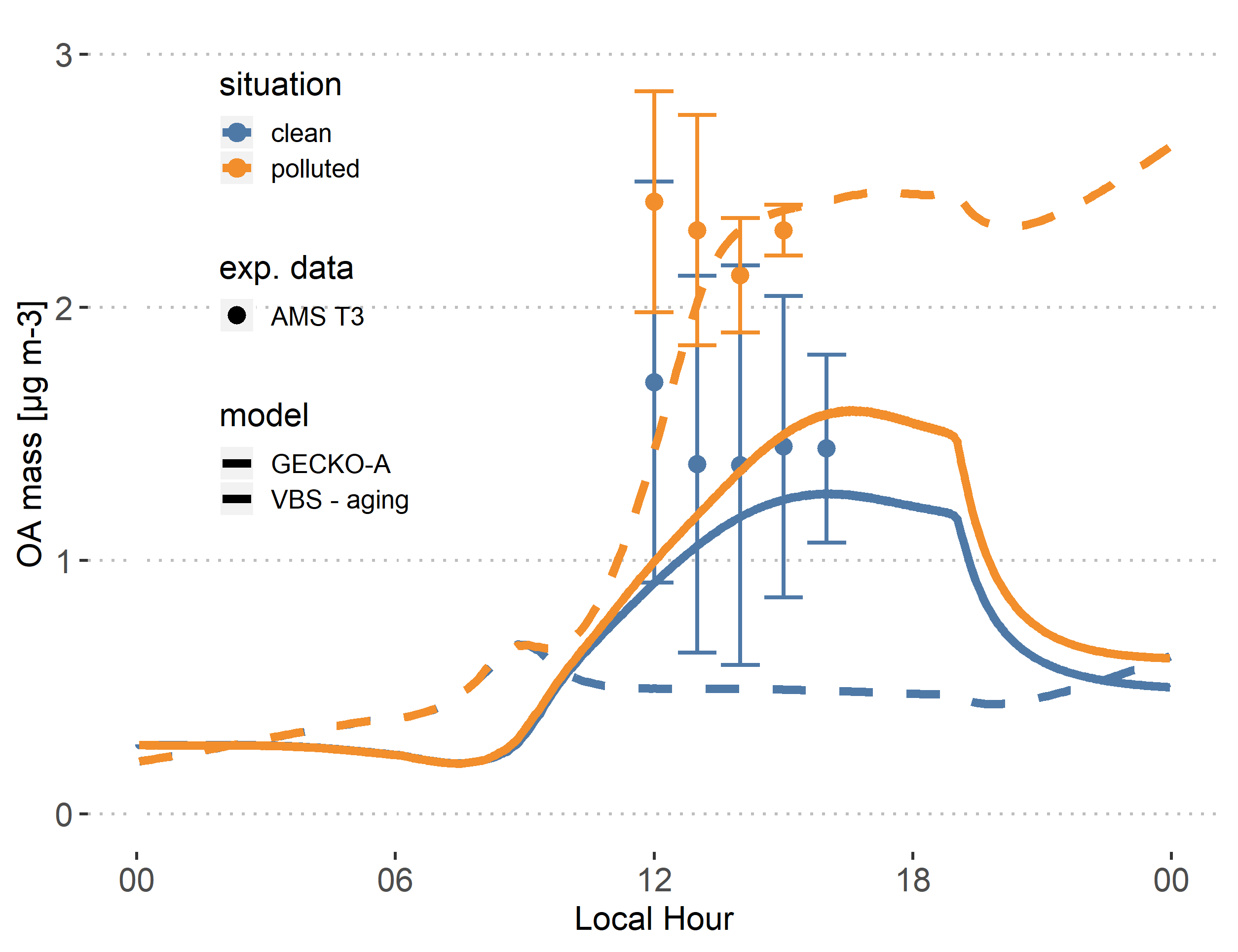 [Speaker Notes: VBS vs GECKO: means there is no problem with emissions or oxidants. Why is GECKO-A not sensitive to oxidants level]
Contributions to SOA
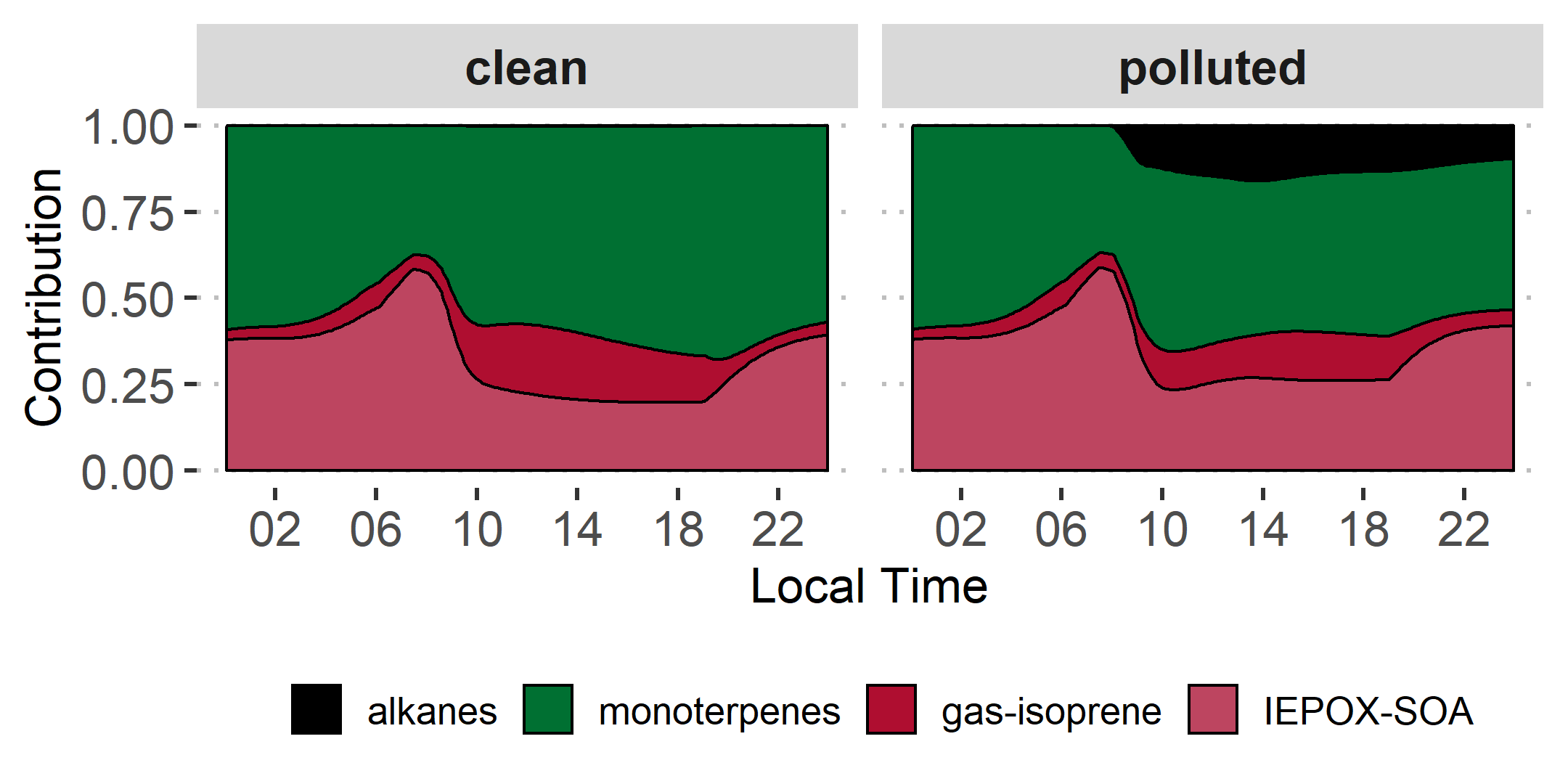 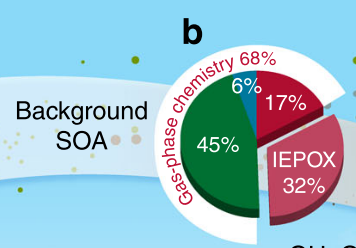 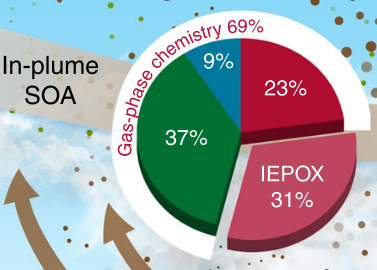 Similar contributions of monoterpenes and isoprene to biogenic SOA in VBS and GECKO-A
Shrivastava et al., 2019
SOA aging
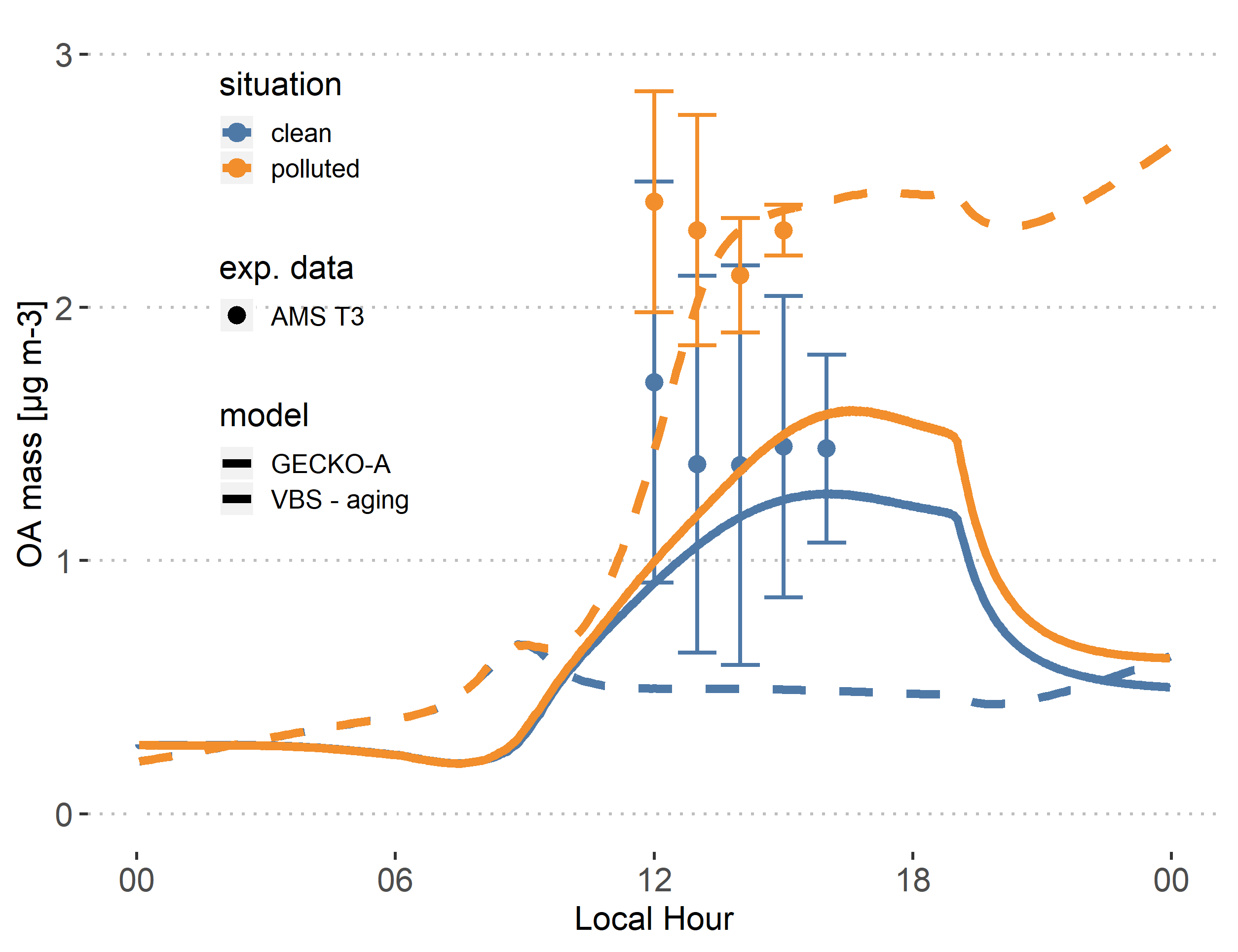 SOA aging
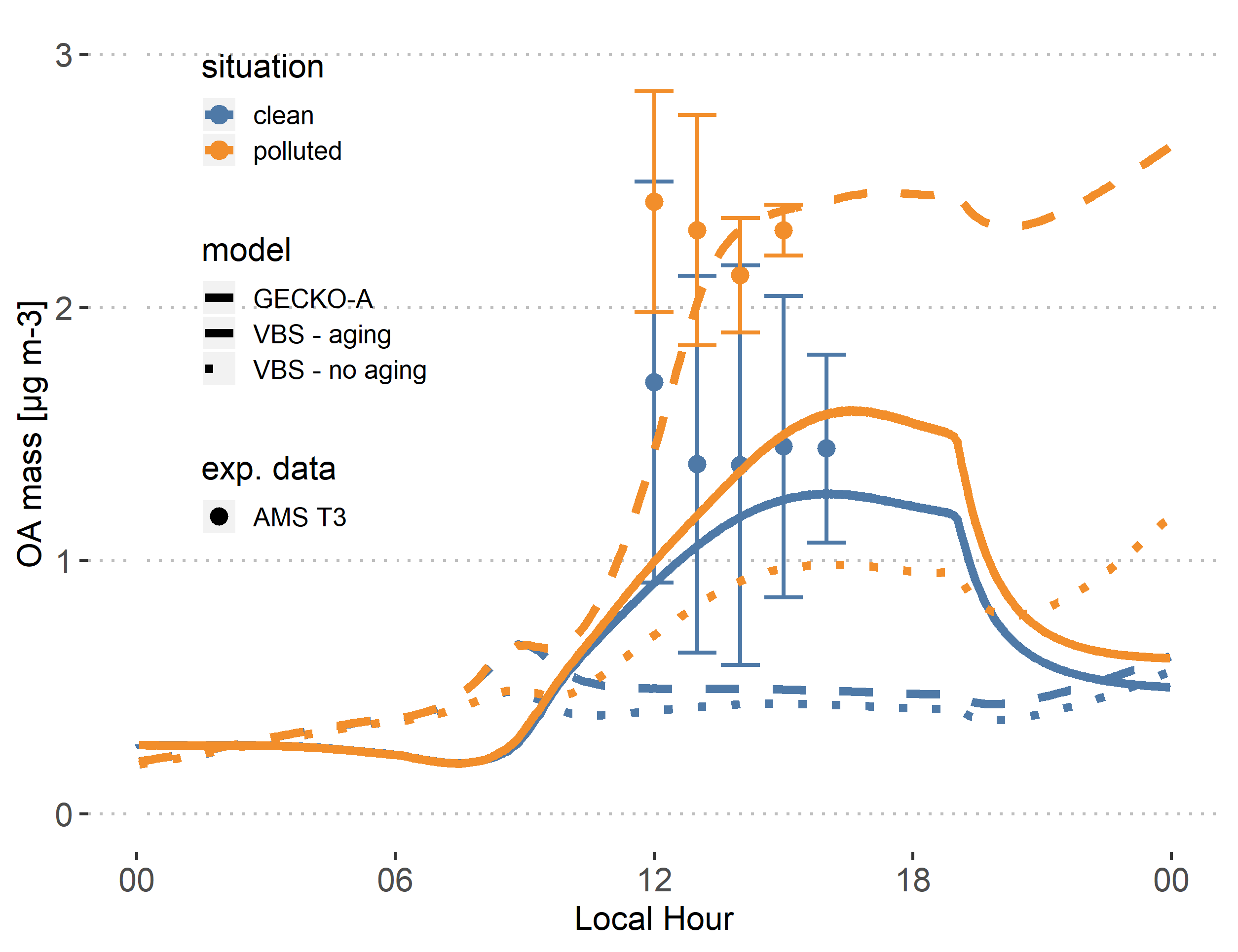 van Krevelen diagram
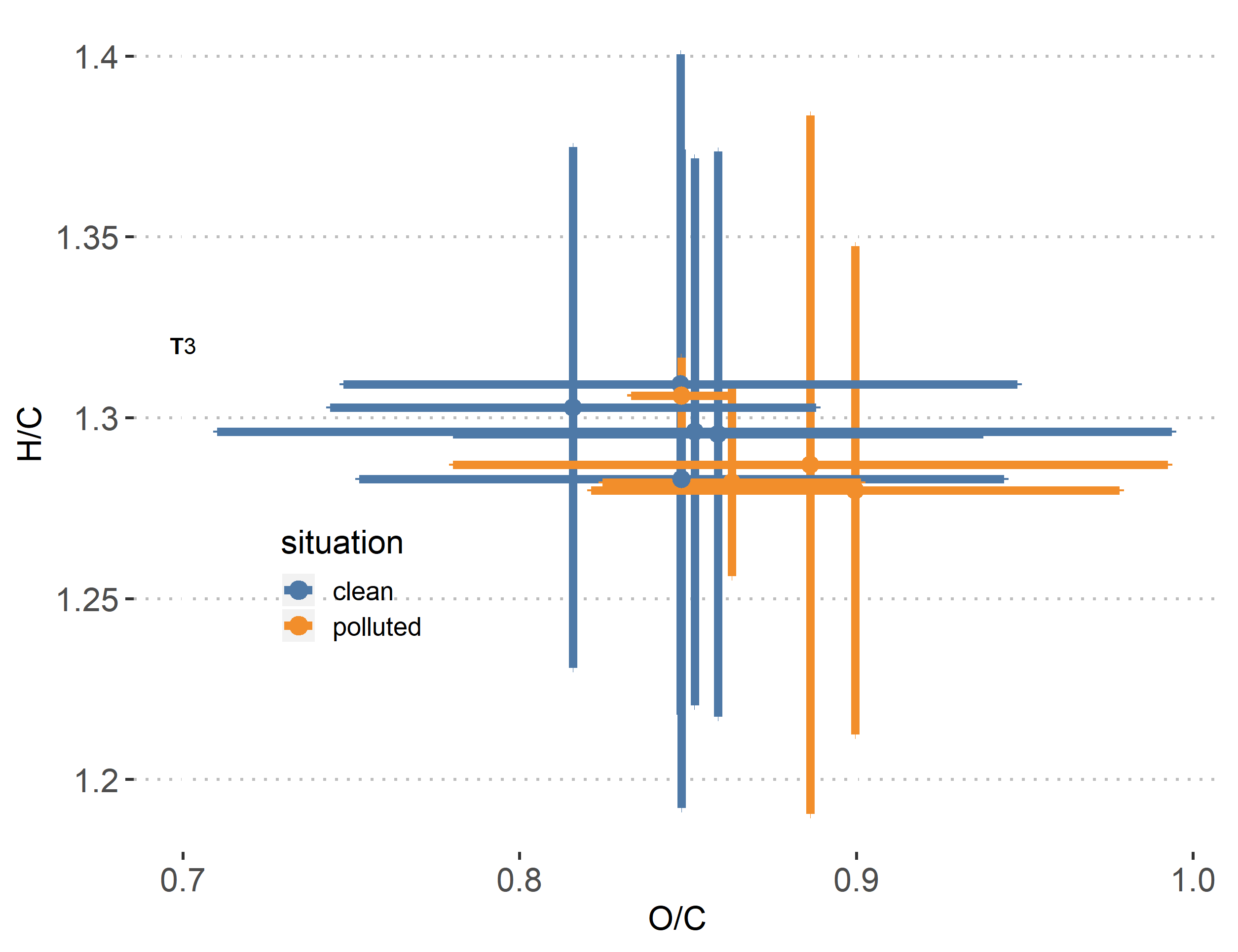 AMS measurements
Missing Processes?
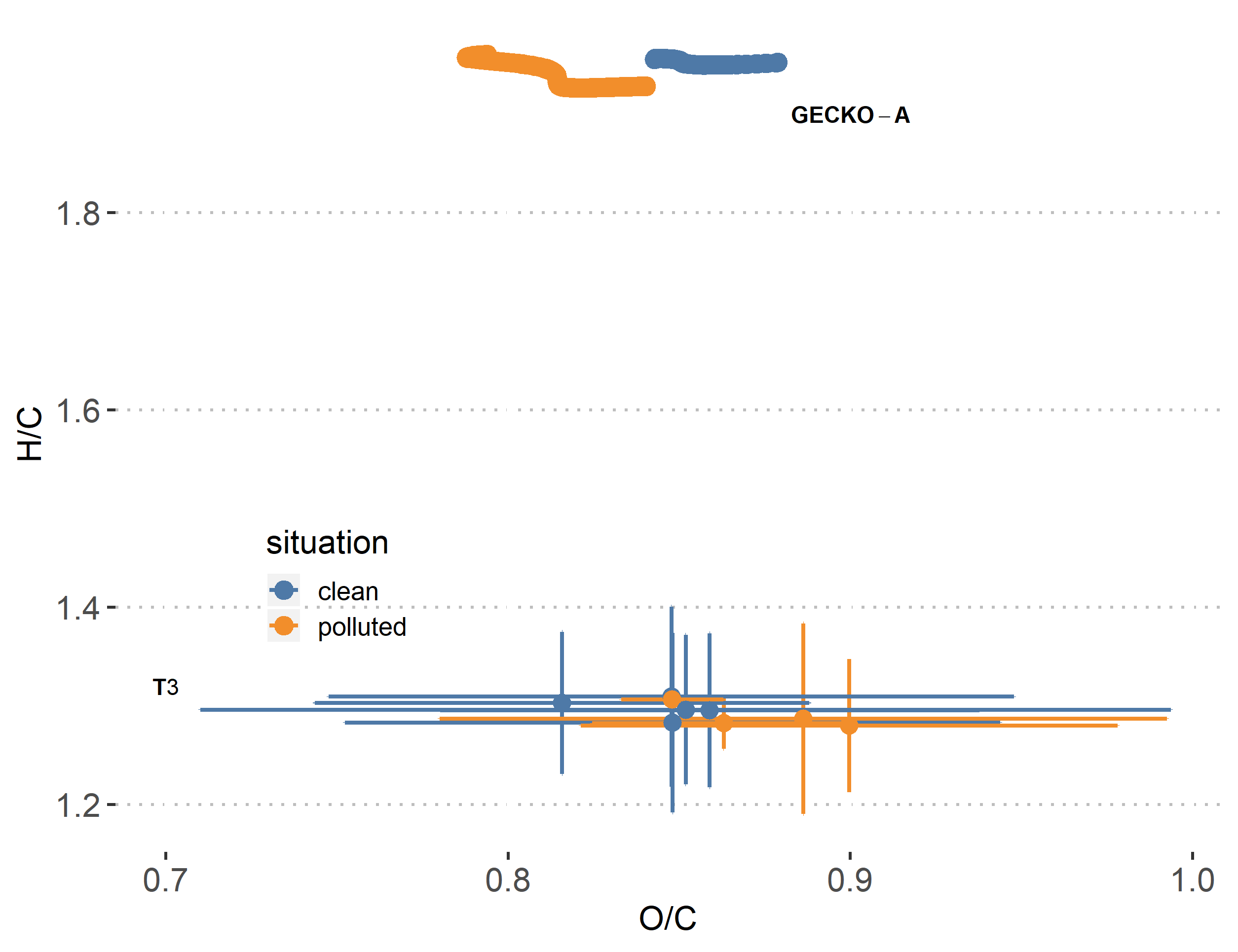 fragmentation
(gas/aerosol)
dimerization
(aerosol)
?
Conclusion
The explicit chemical mechanism in a boxmodel setup is able to reproduce realistic levels of primary organic compounds, NOx, OH and ozone.
It can reproduce background levels of organic aerosol, but is not able to reproduce the enhancement observed in the urban plume
The explicit approach is missing processes that are implicitly accounted for in the chamber-optimized VBS
These missing processes could involve dimerization and/or fragmentation
The processes contributing to SOA formation from biogenics are still poorly understood
https://doi.org/10.5194/acp-2019-1024